Волонтеры по финансовой грамотности «БиФинПлат» (Бийская финансовая платформа)
МБОУ «Кадетская школа»
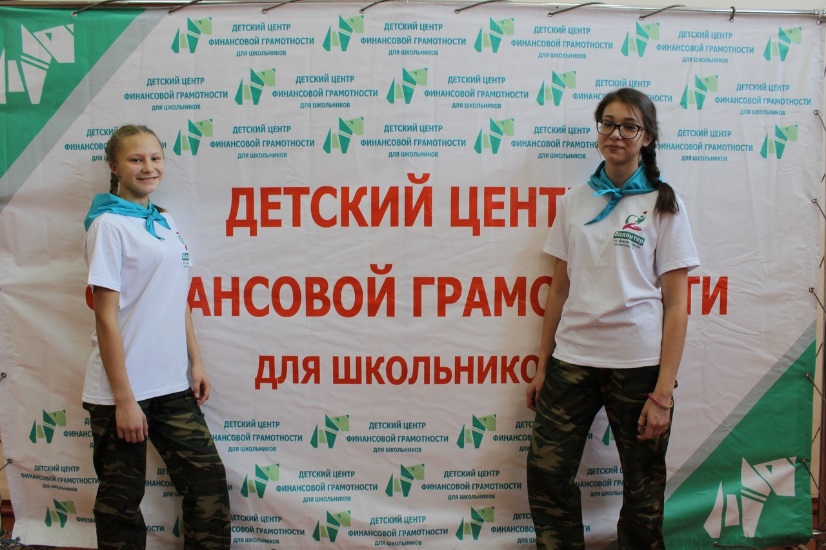 Отряд волонтеров по финансовой грамотности «БиФинПлат»
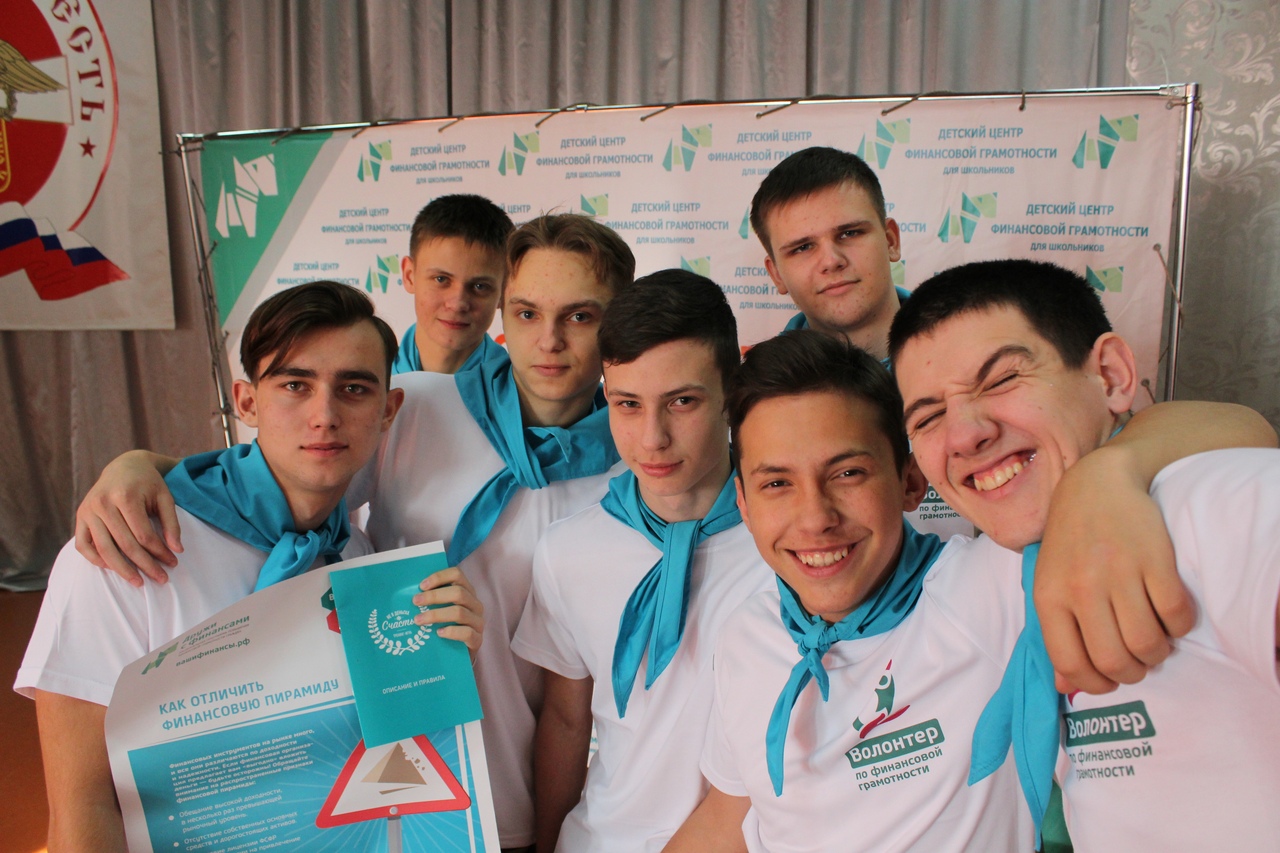 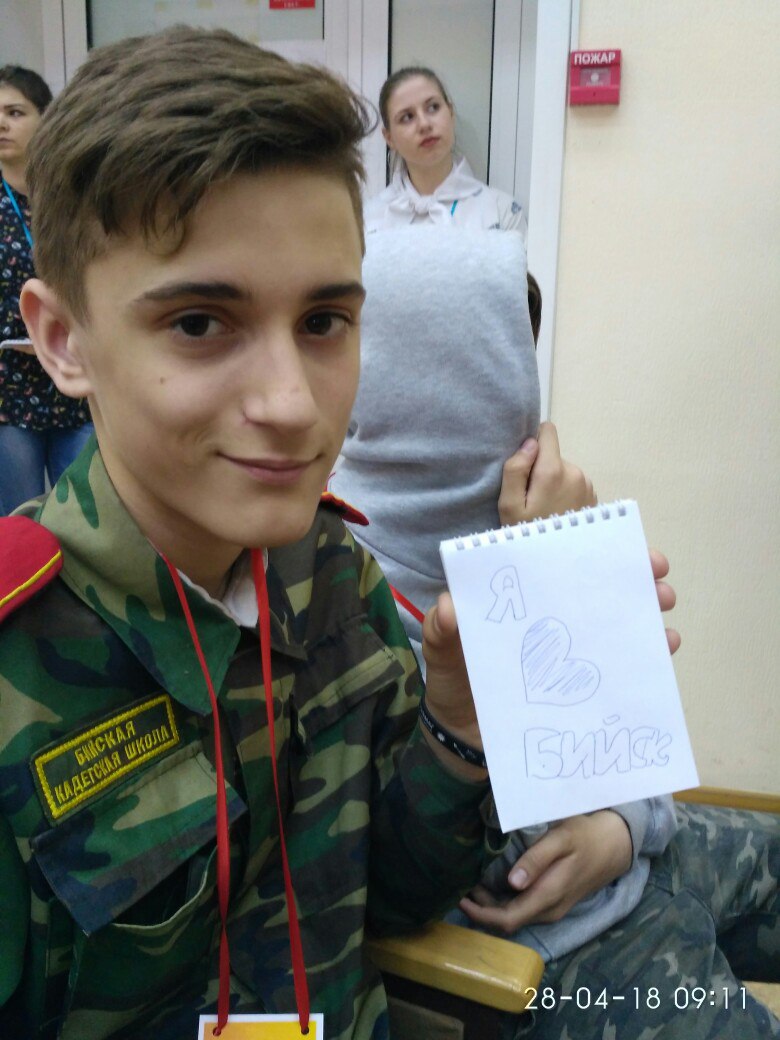 1.	Командир волонтеров- презентаторов Литейкин Никита
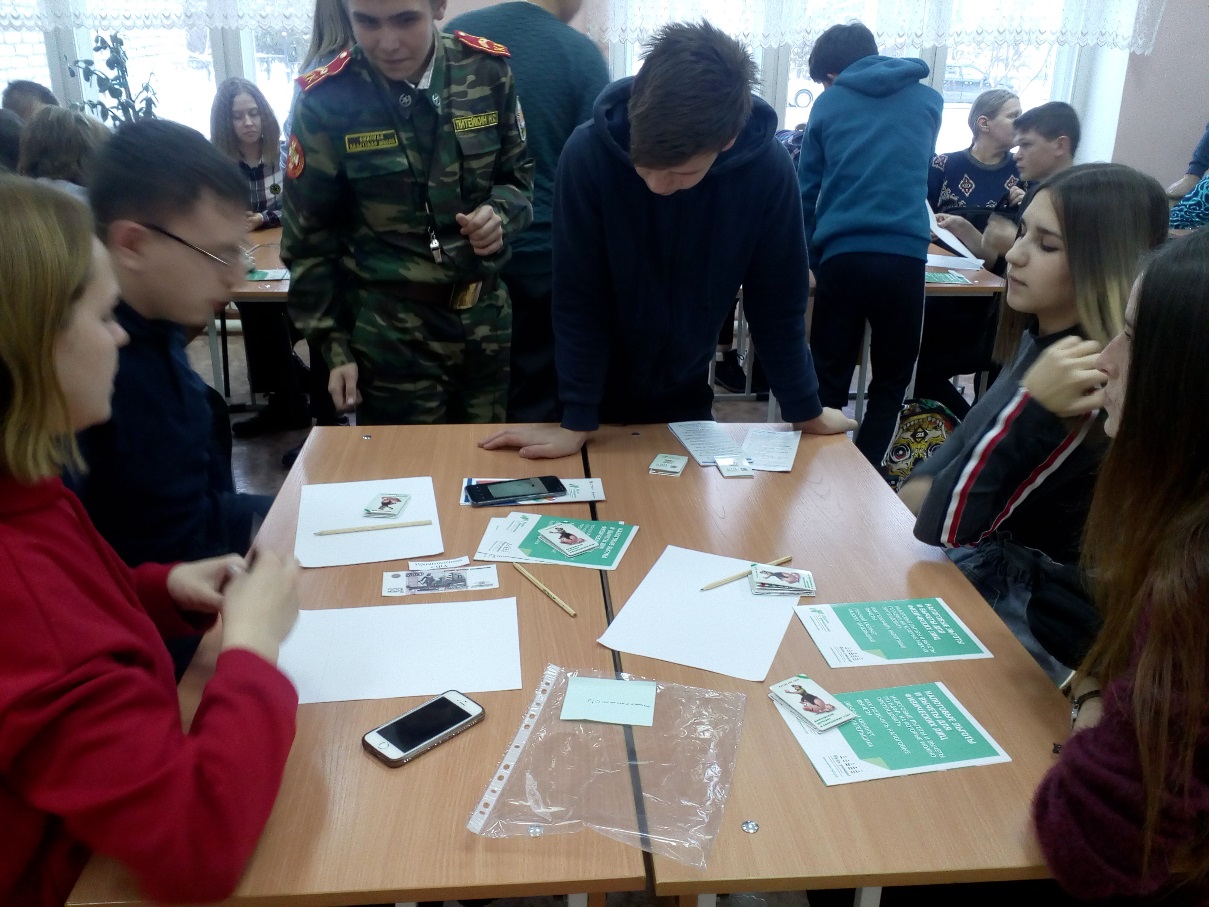 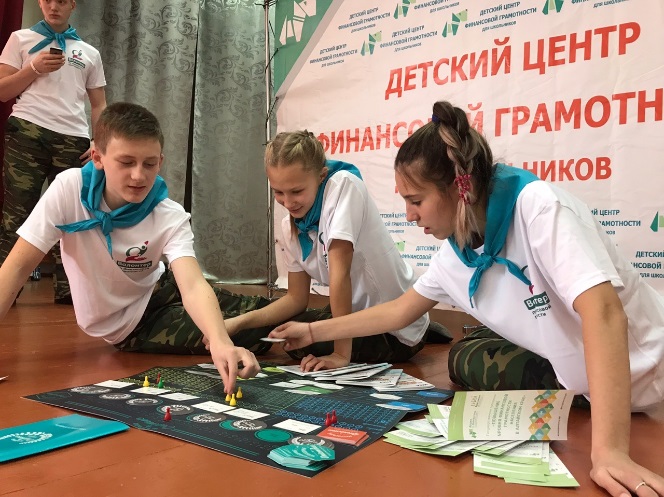 2.	Командир волонтеров- игротехников Галкин Никита
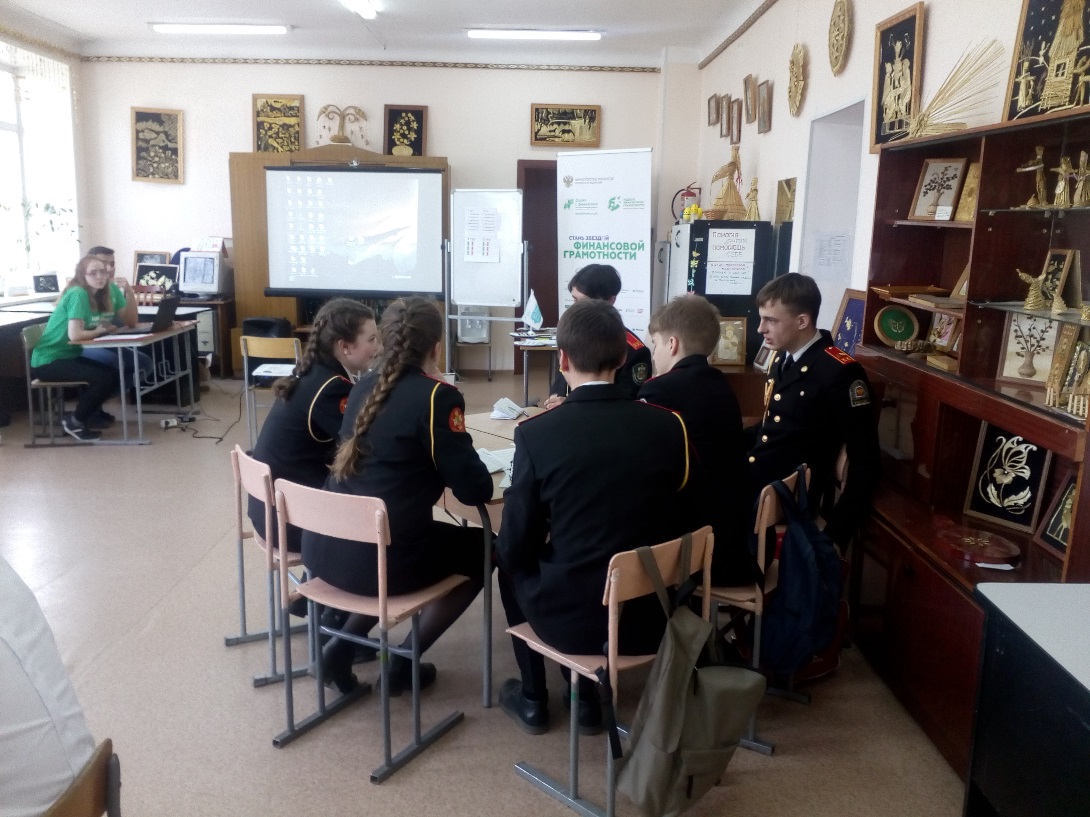 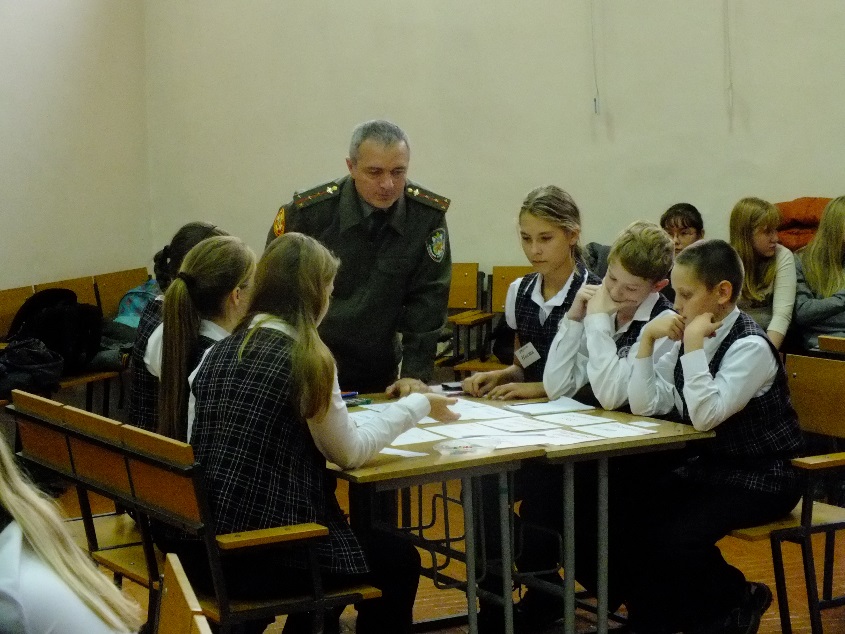 3.	Командир событийных волонтеров Чуликова Светлана
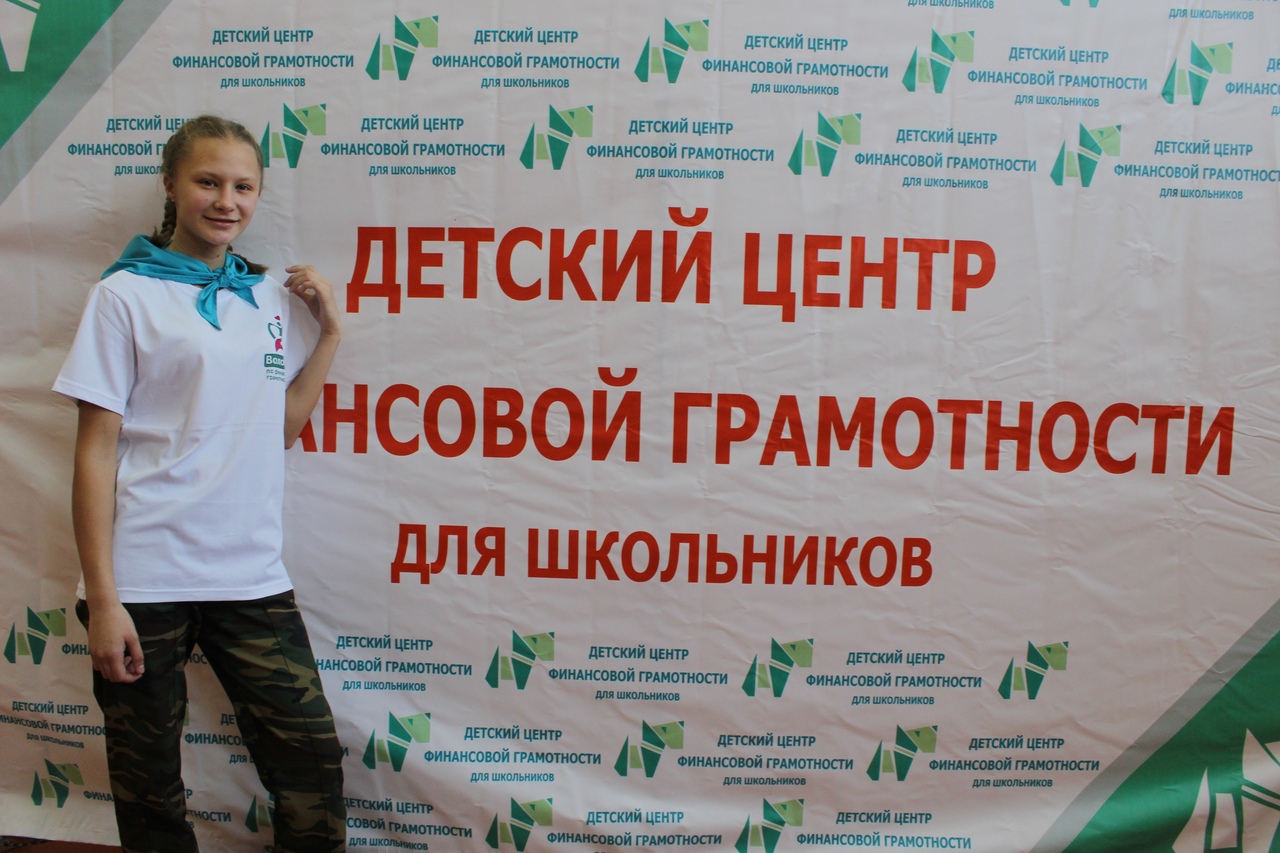 4.	Командир волонтеров по мониторингу Зотов Максим
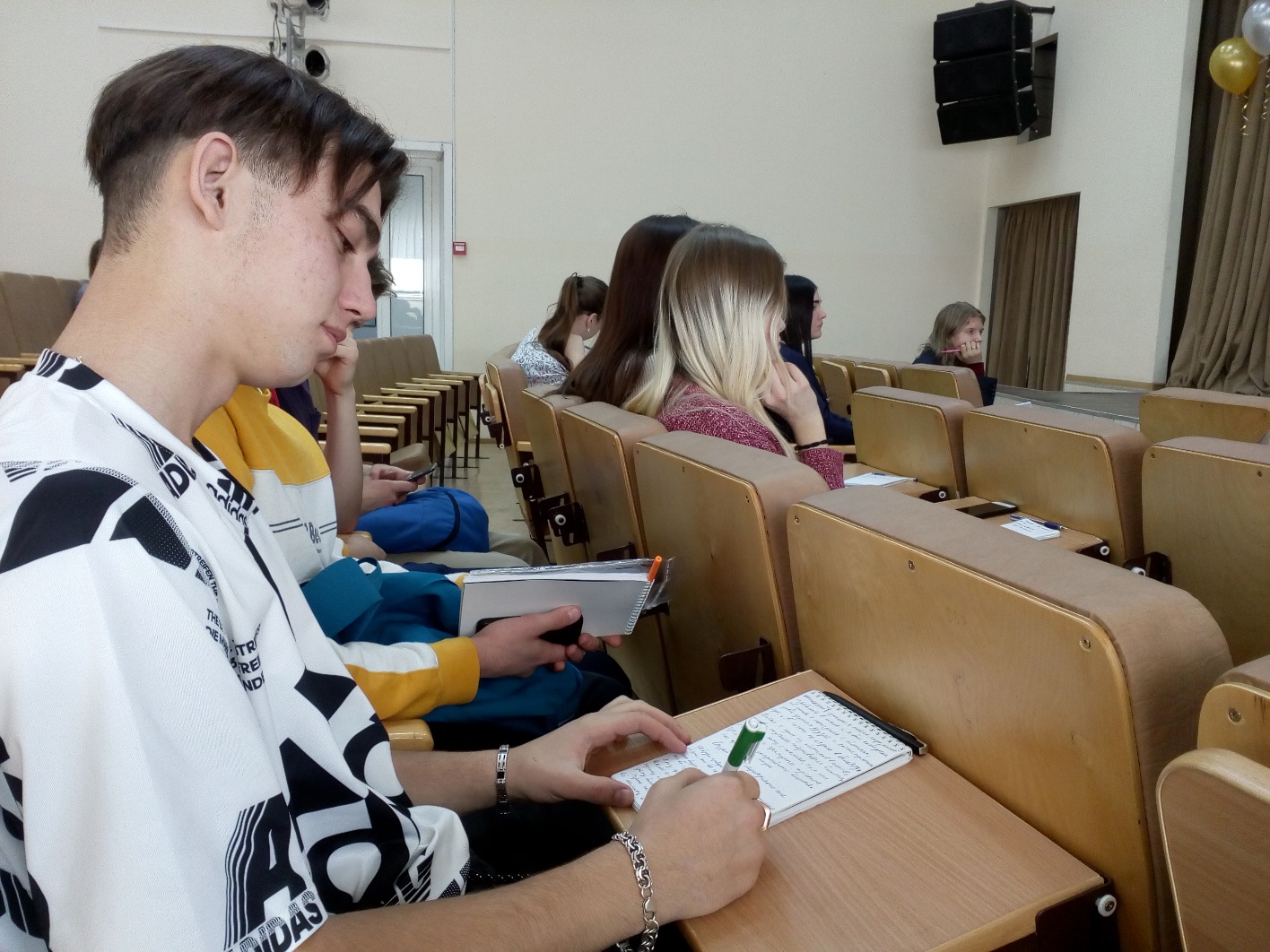 5.	Командир волонтеров по рекрутингу и операционным ресурсам Чегодаев Семён
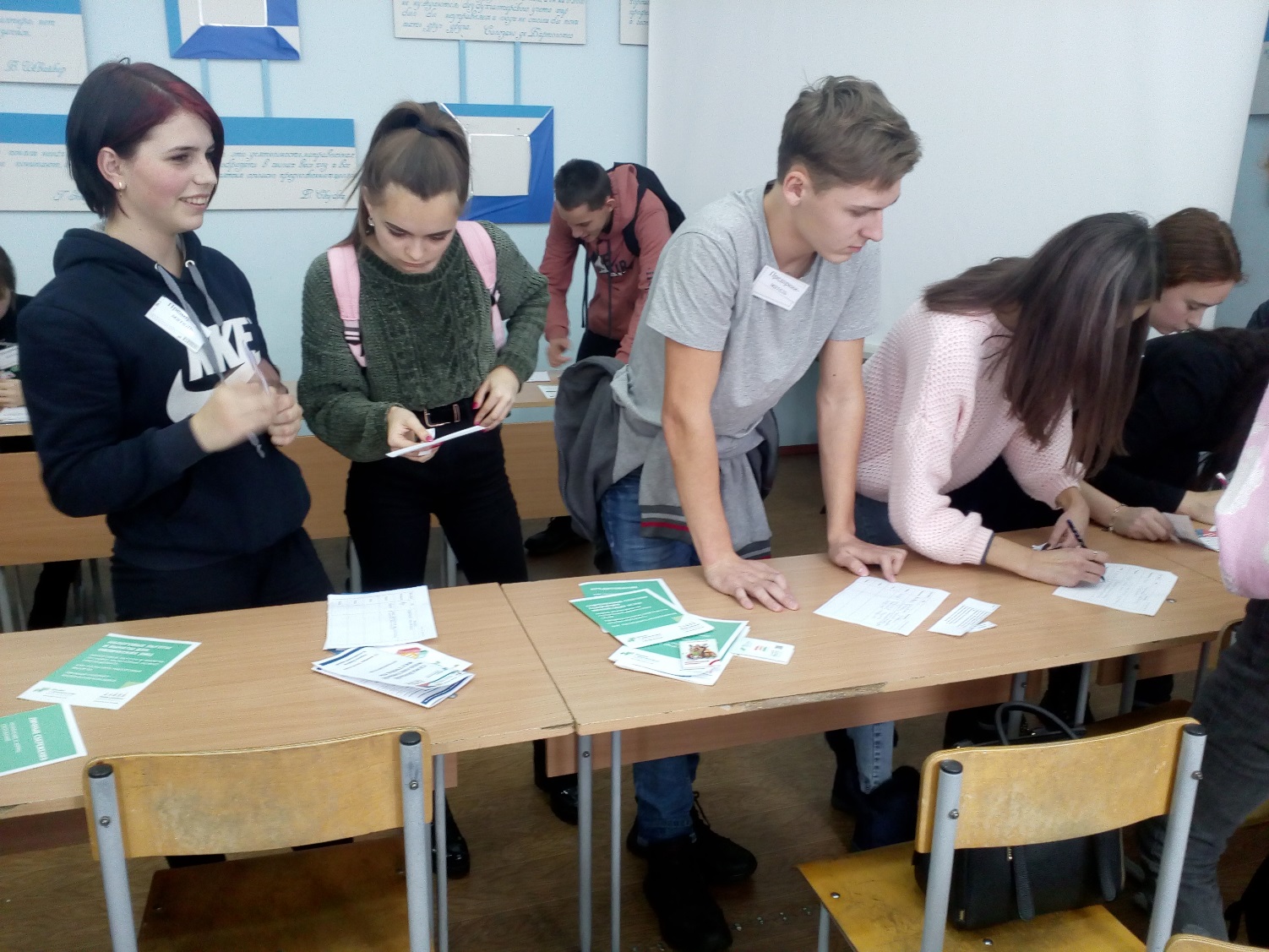 Руководитель отряда волонтеров-Тишков Владислав Александрович
МБОУ «Кадетская школа»
8-962-813-48-67
tishkovi@mail.ru